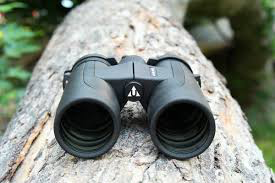 Nature Scavenger Hunt!!
Lets get looking!
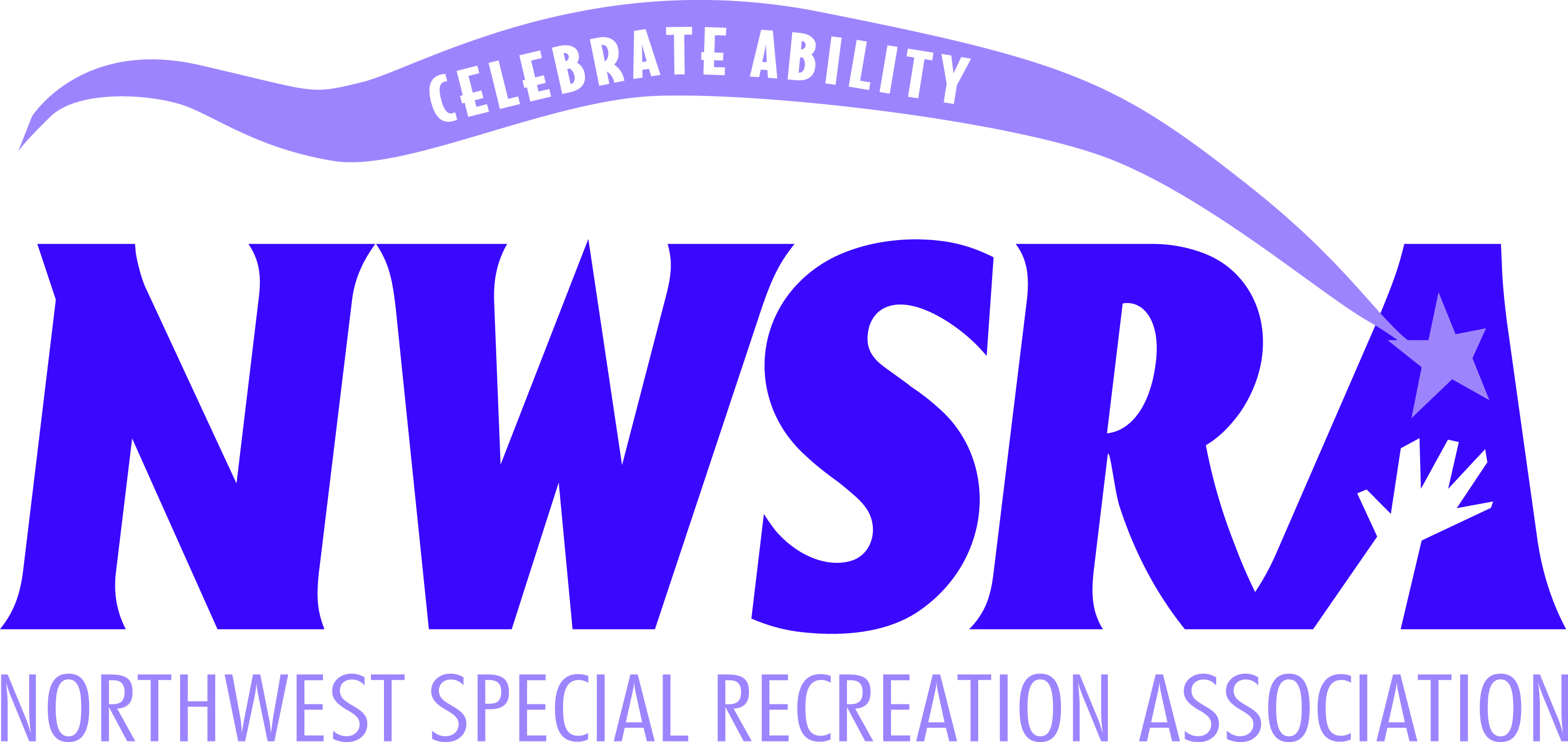 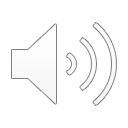 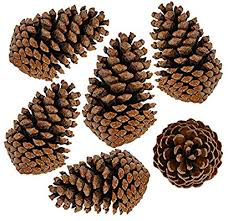 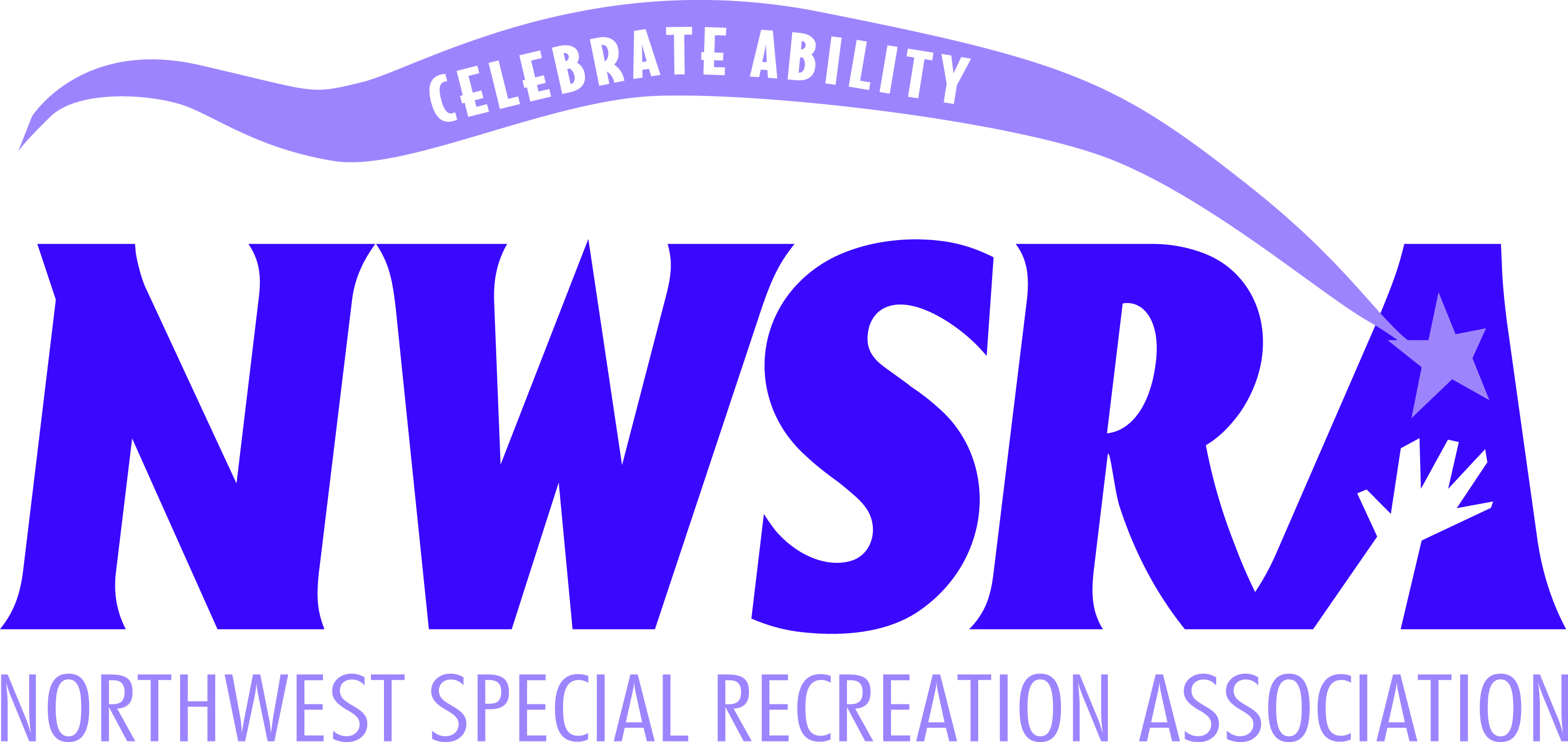 PINECONE
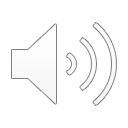 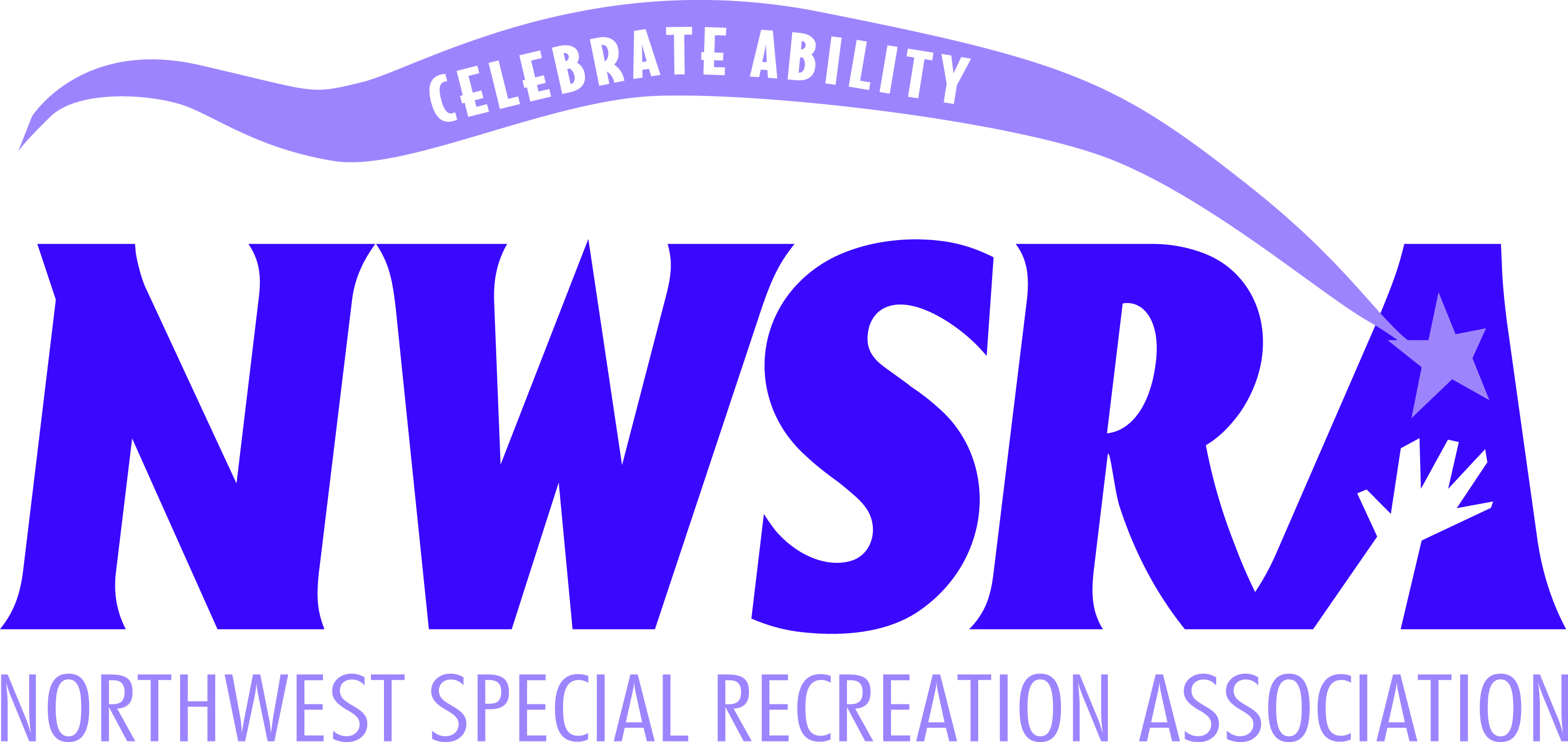 Flower Sprouts
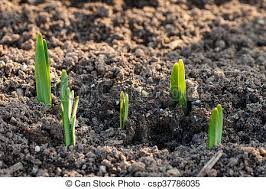 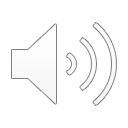 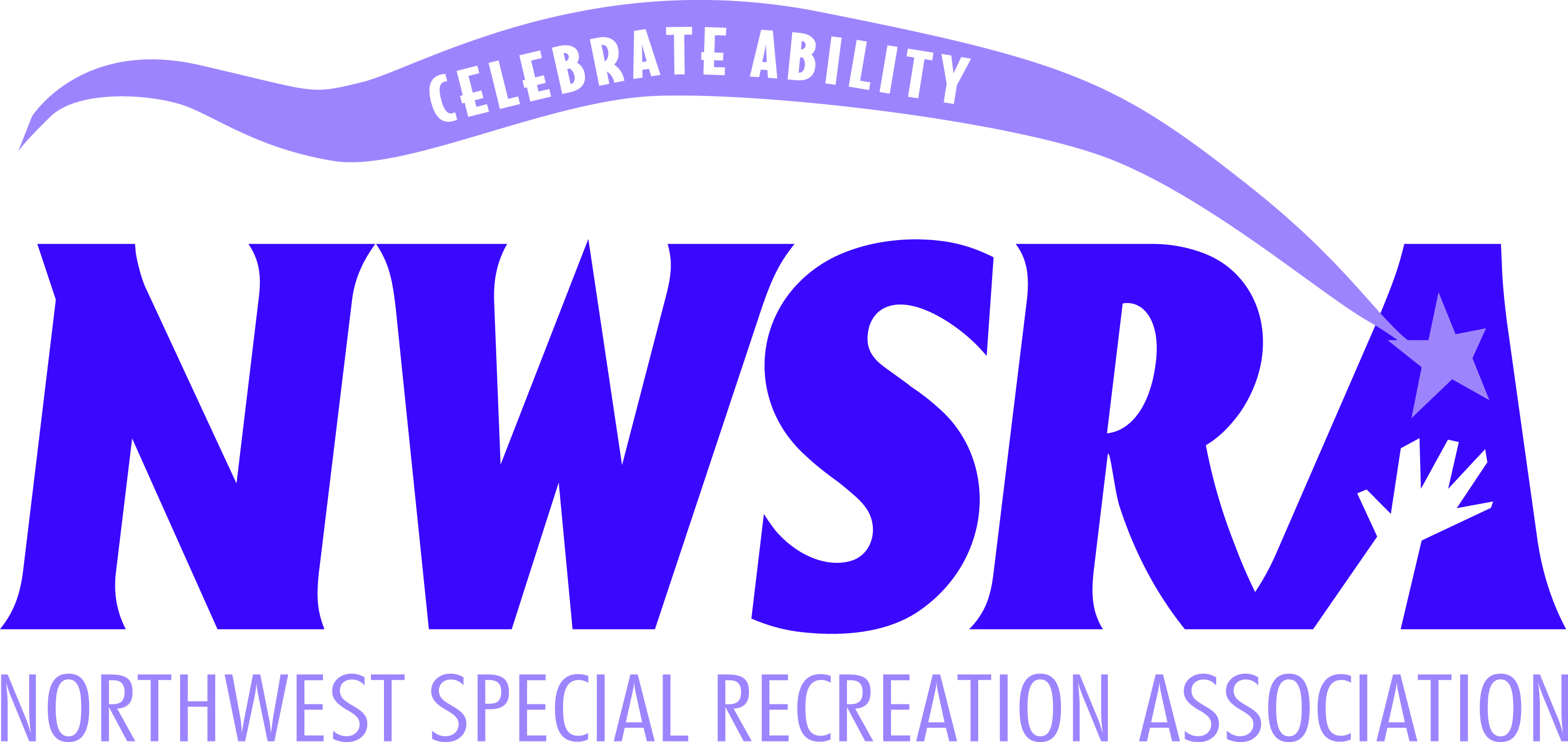 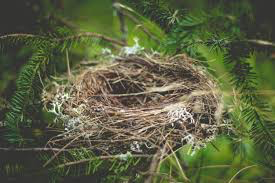 Bird’s Nest
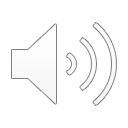 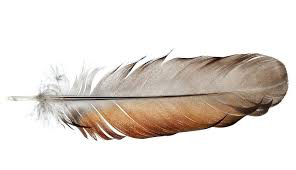 Feather
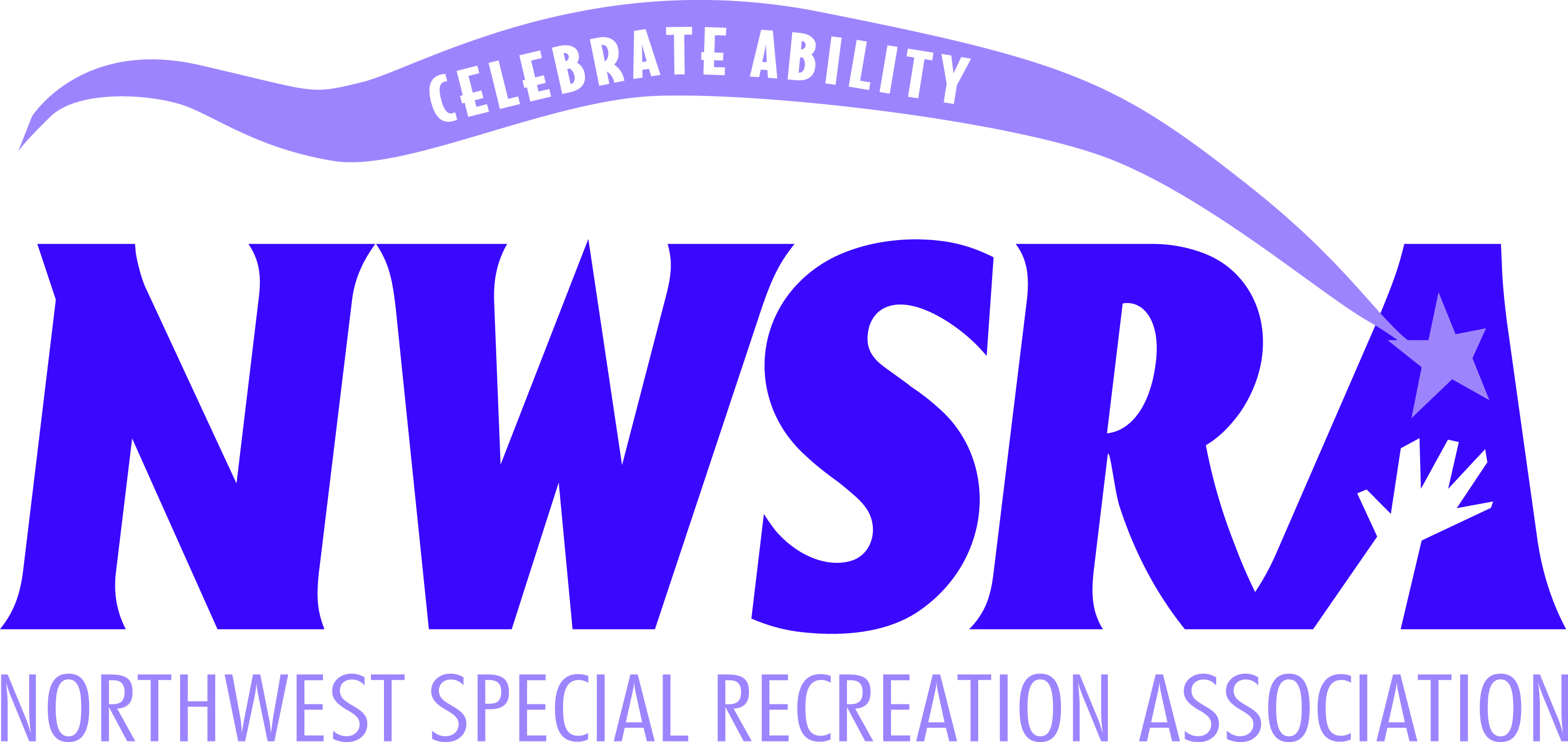 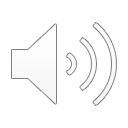 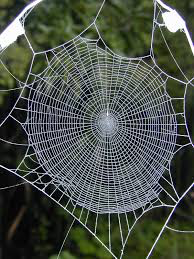 Spider Web
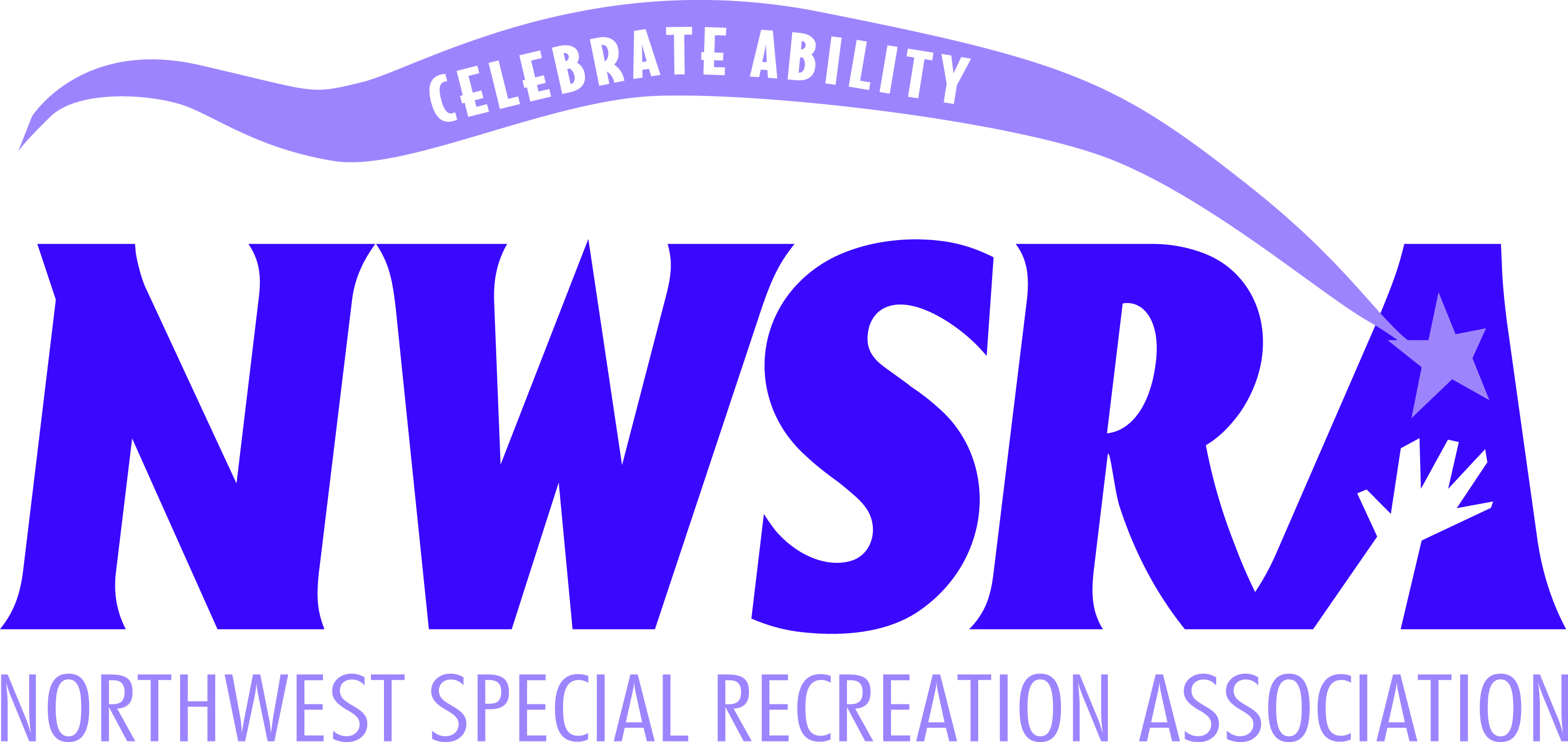 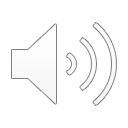 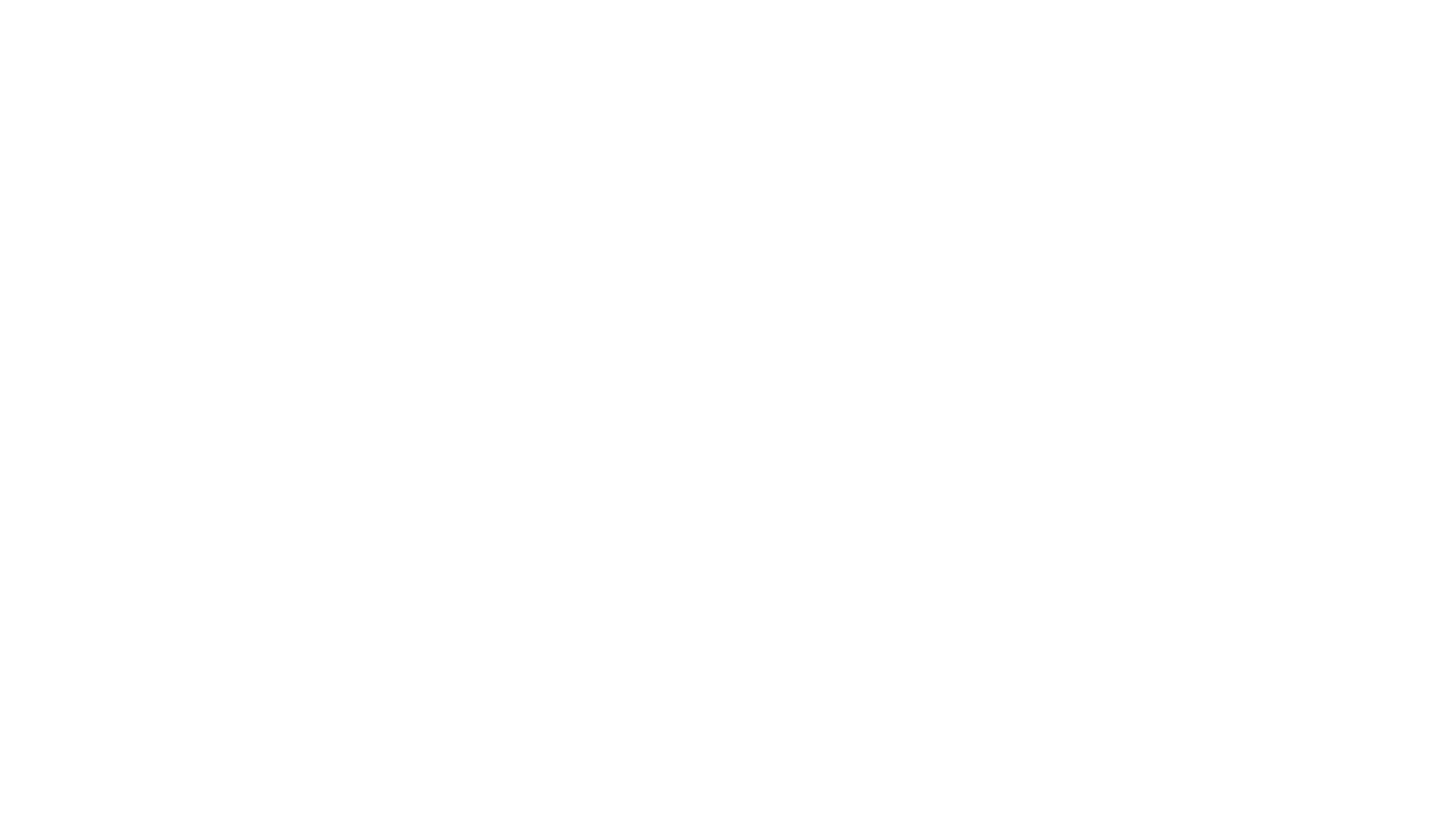 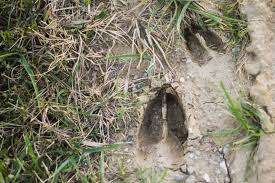 Animal Tracks
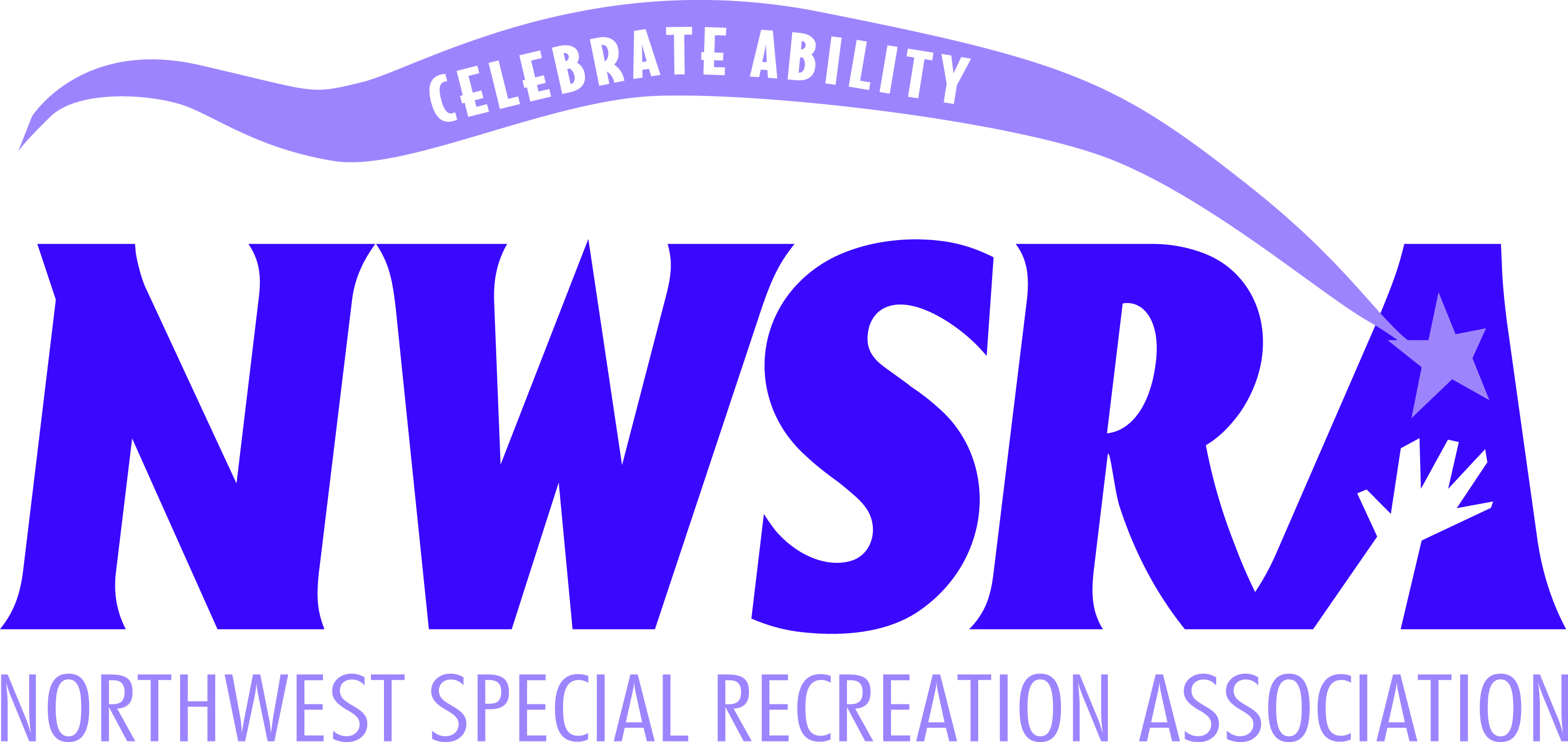 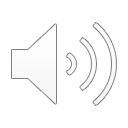 Worm
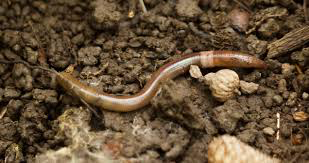 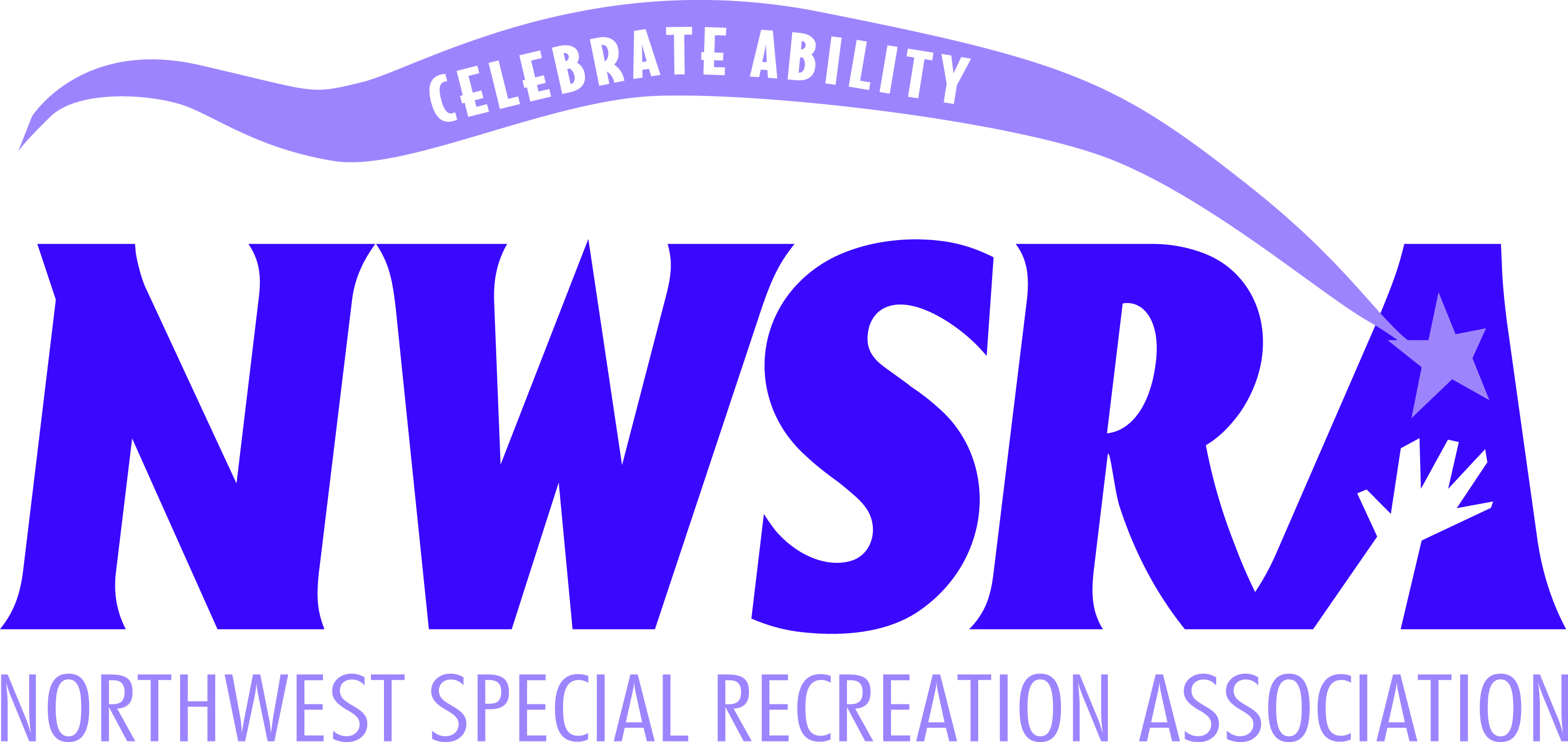 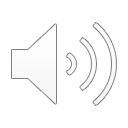 Rocks
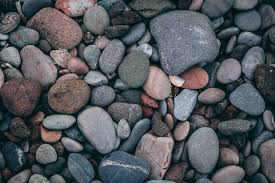 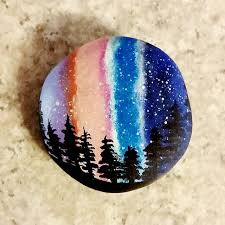 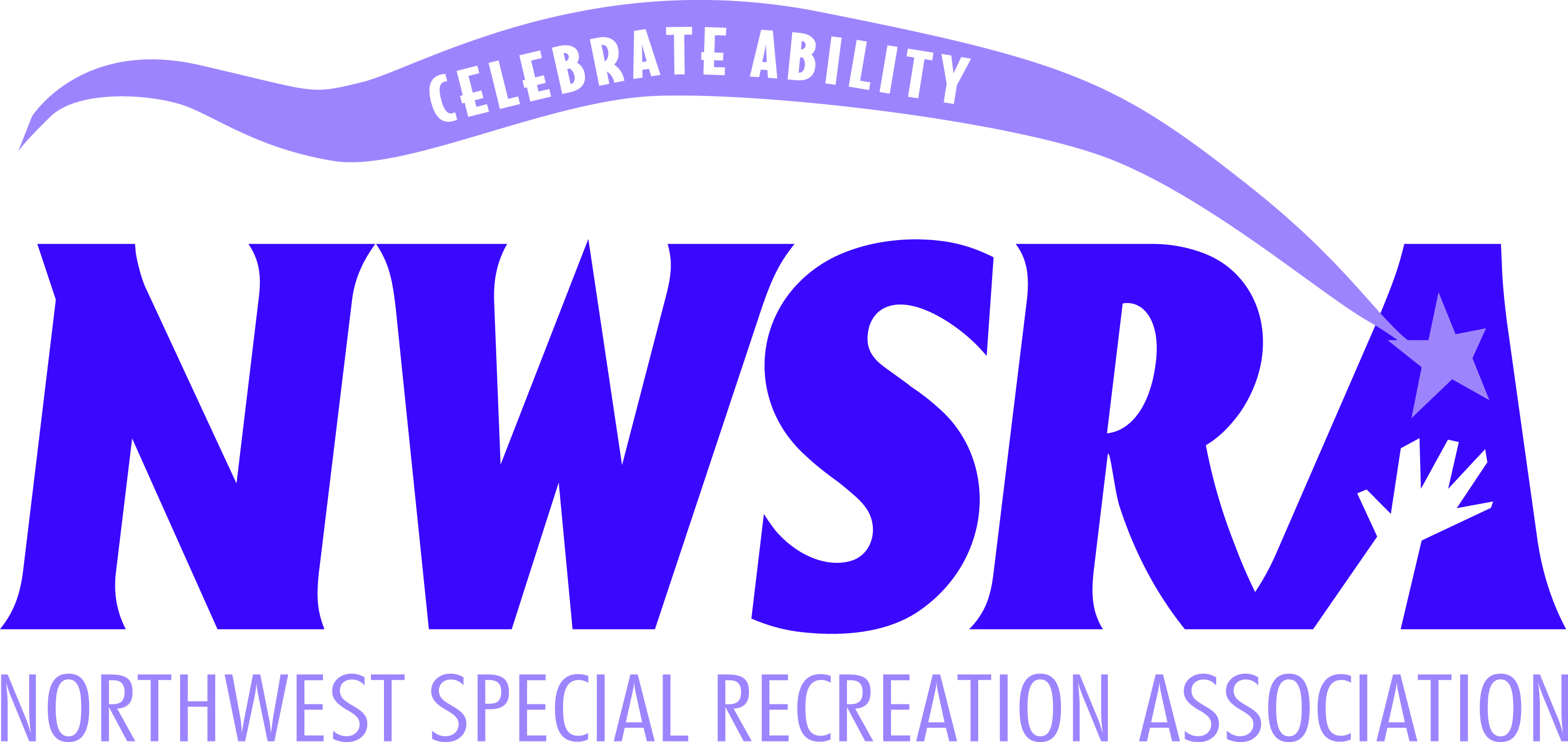 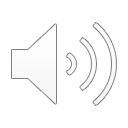 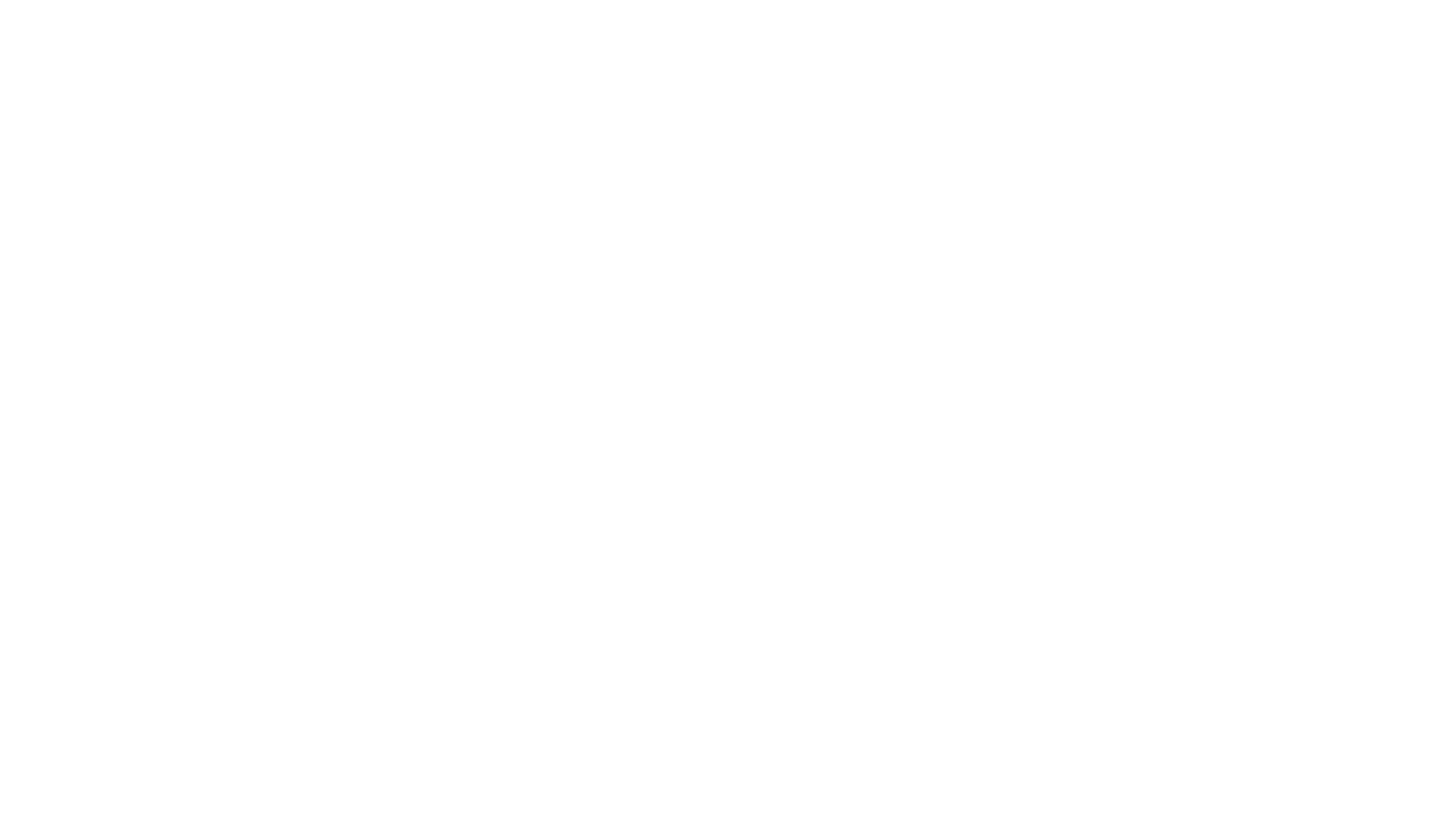 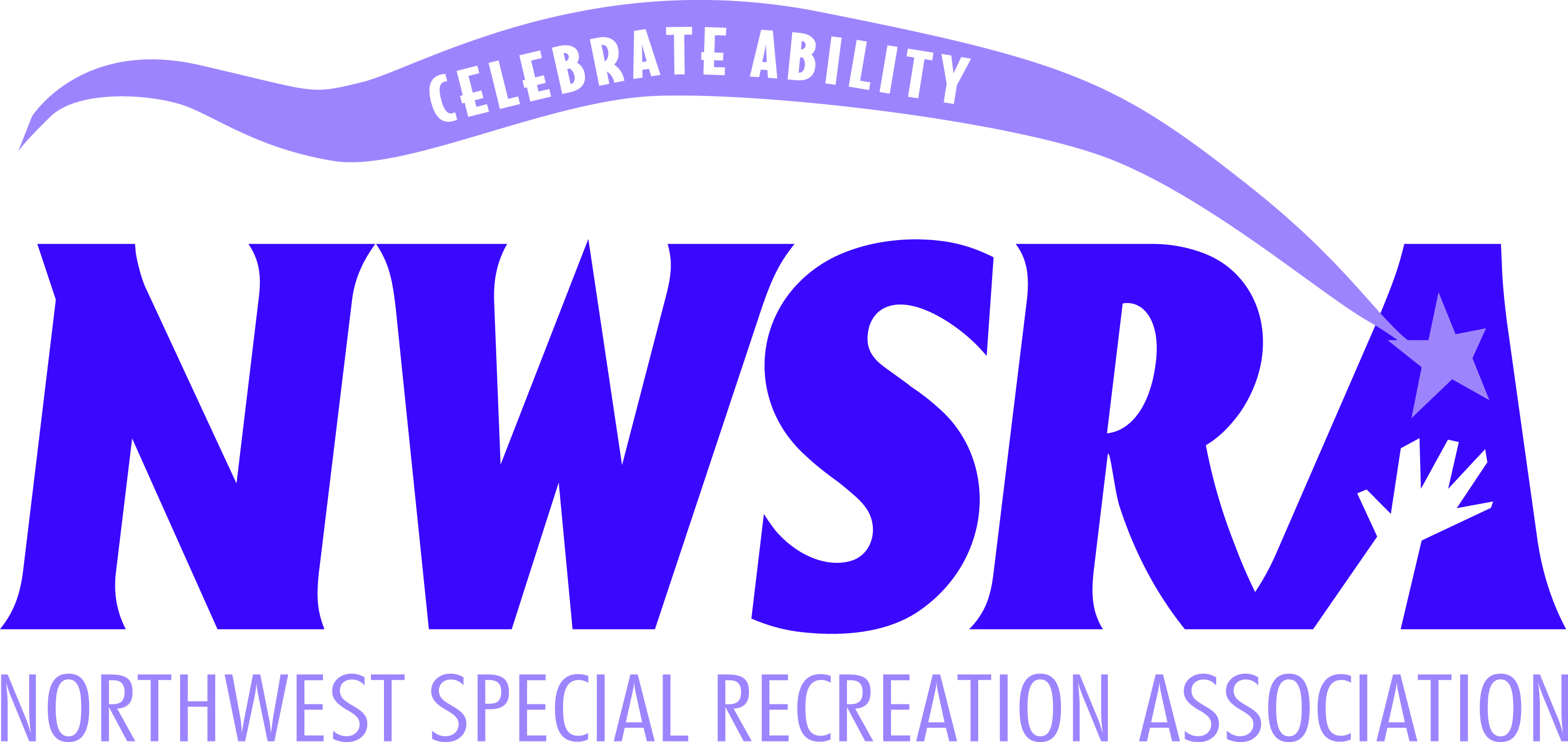 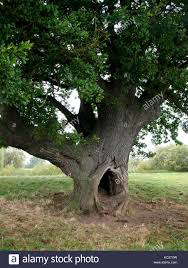 Hole in a Tree
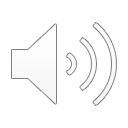 Pine Needle
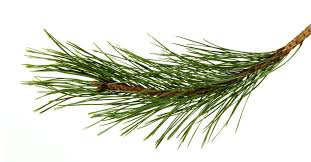 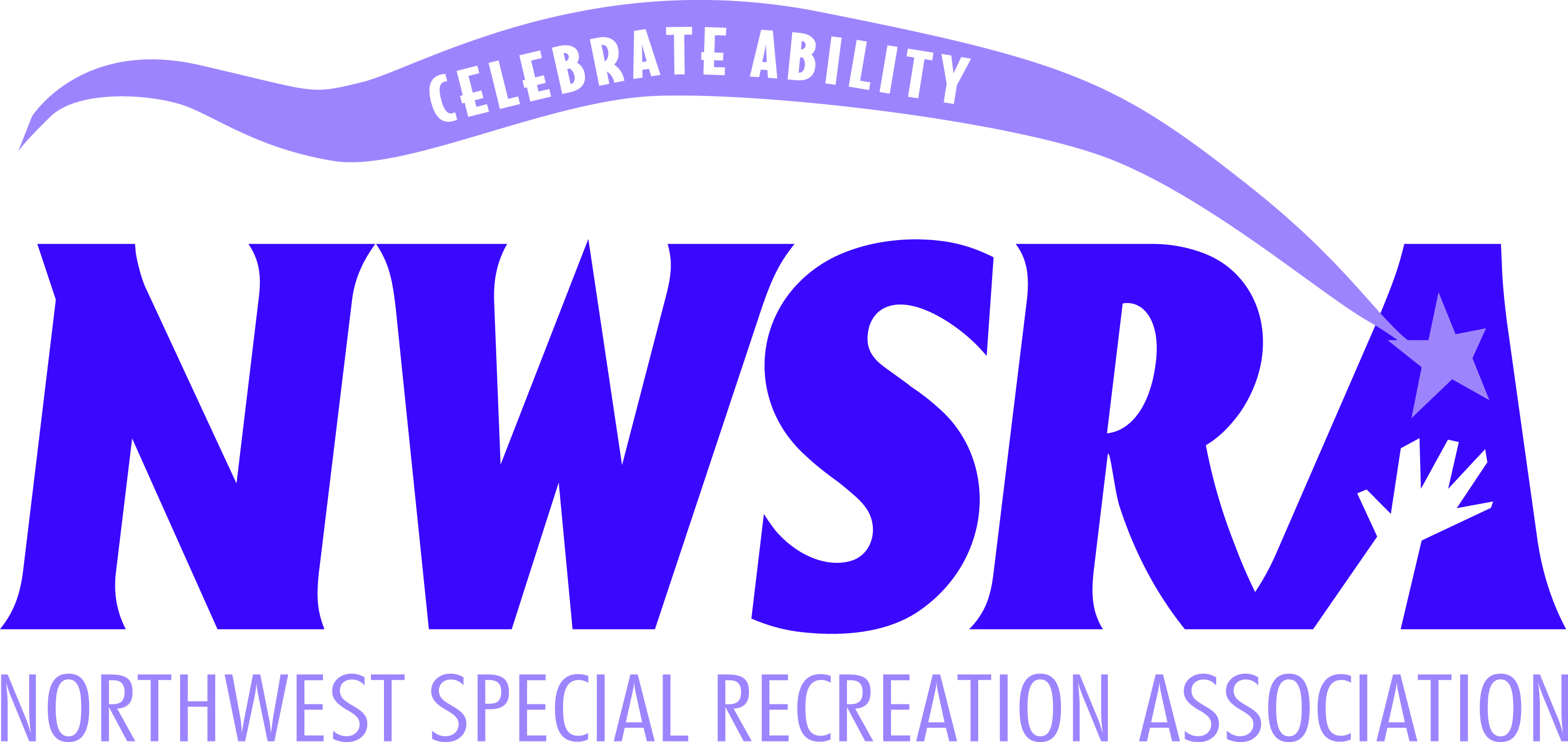 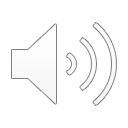 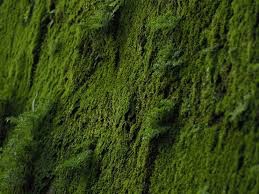 Moss
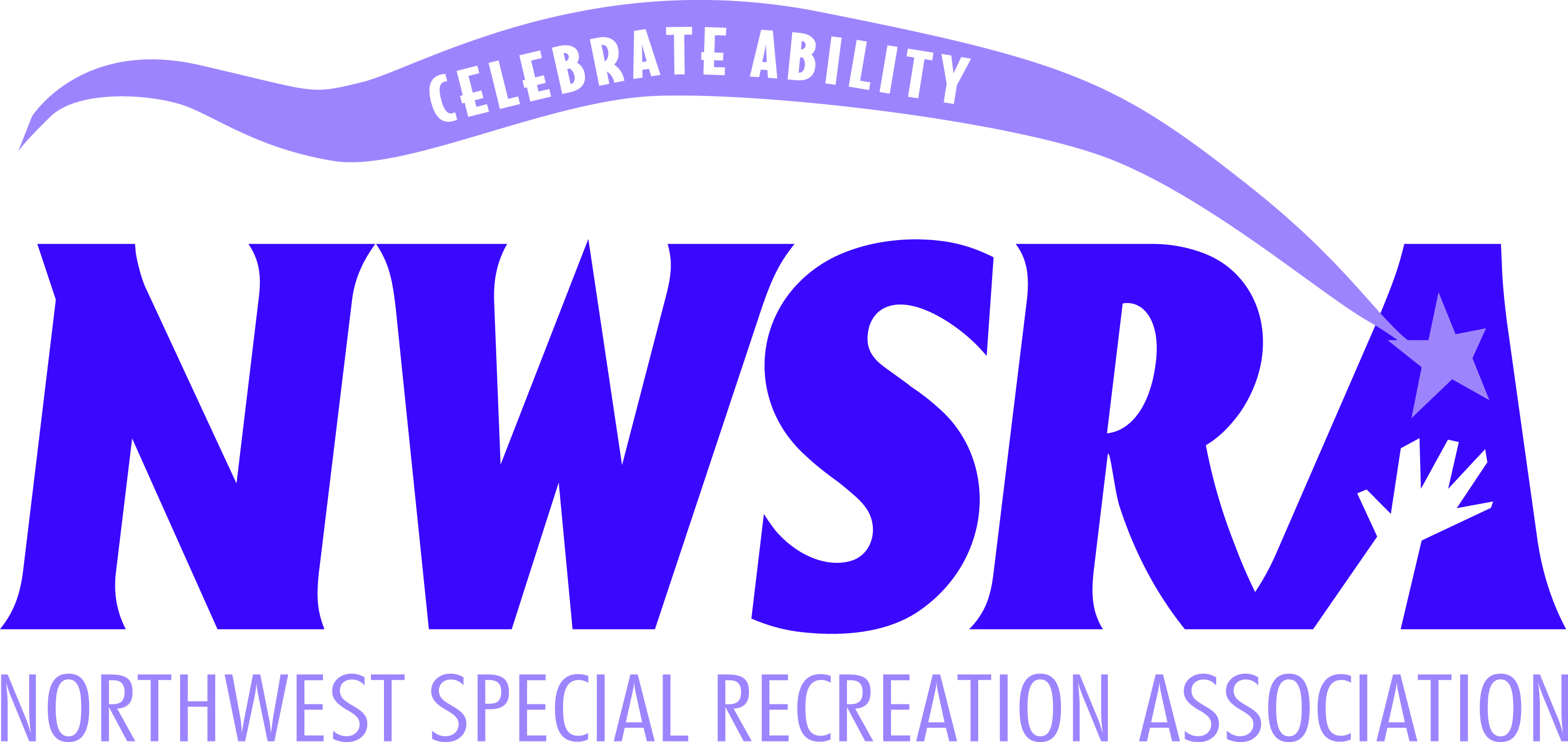 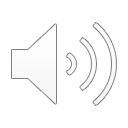 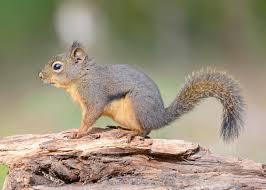 Squirrel
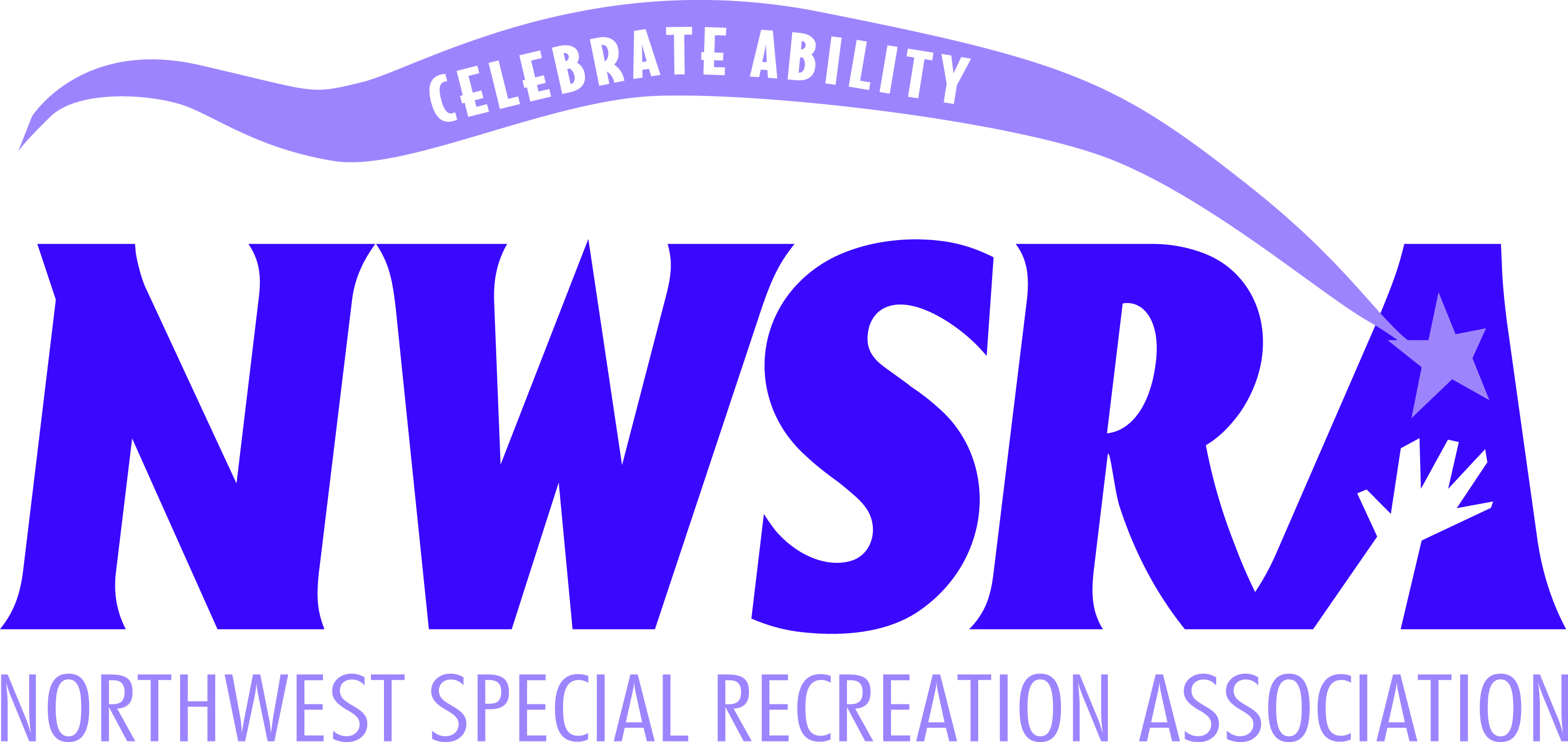 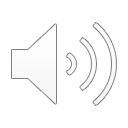 Mud
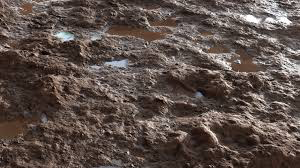 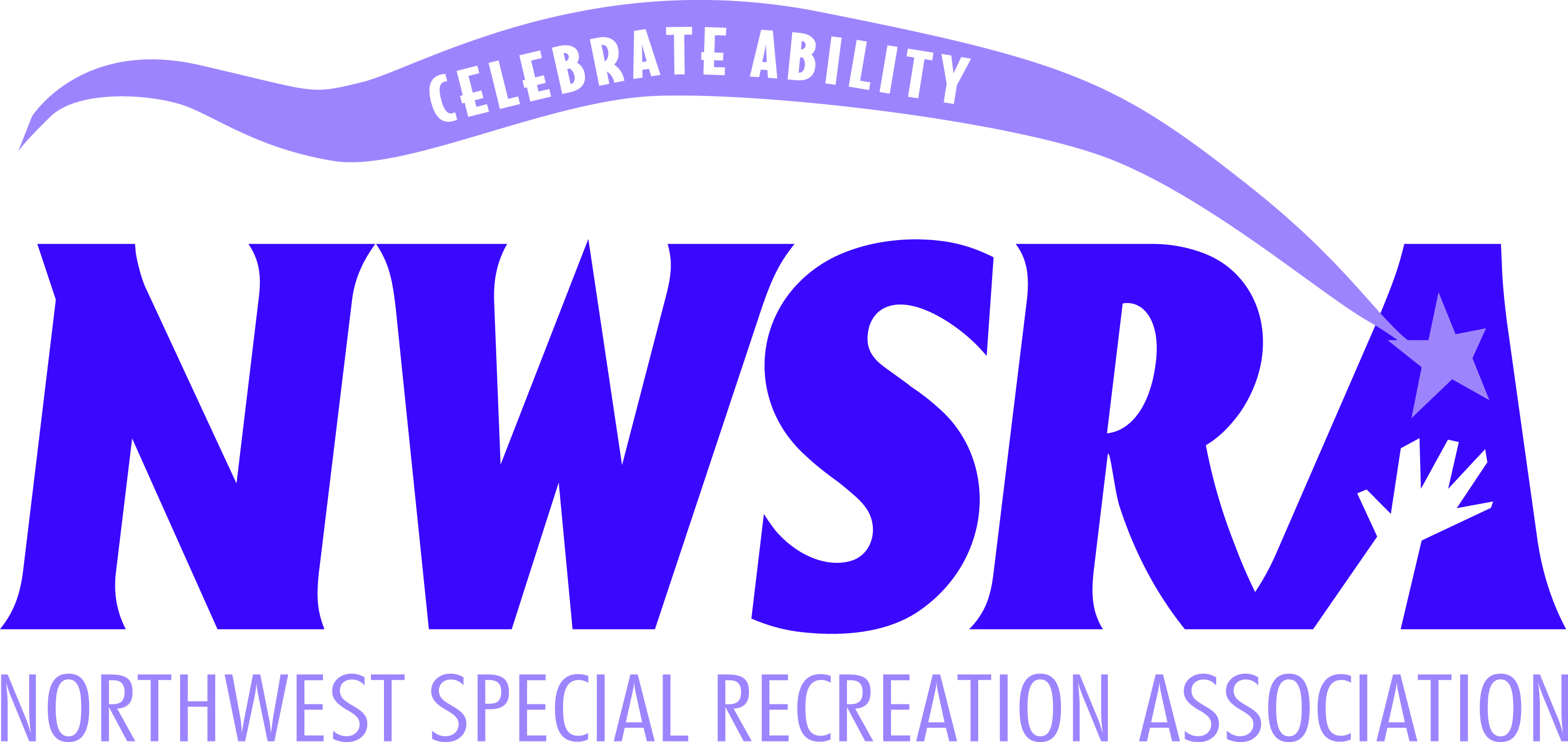 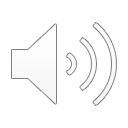 Rabbit
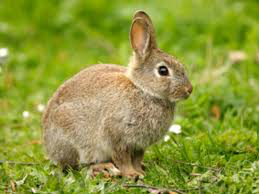 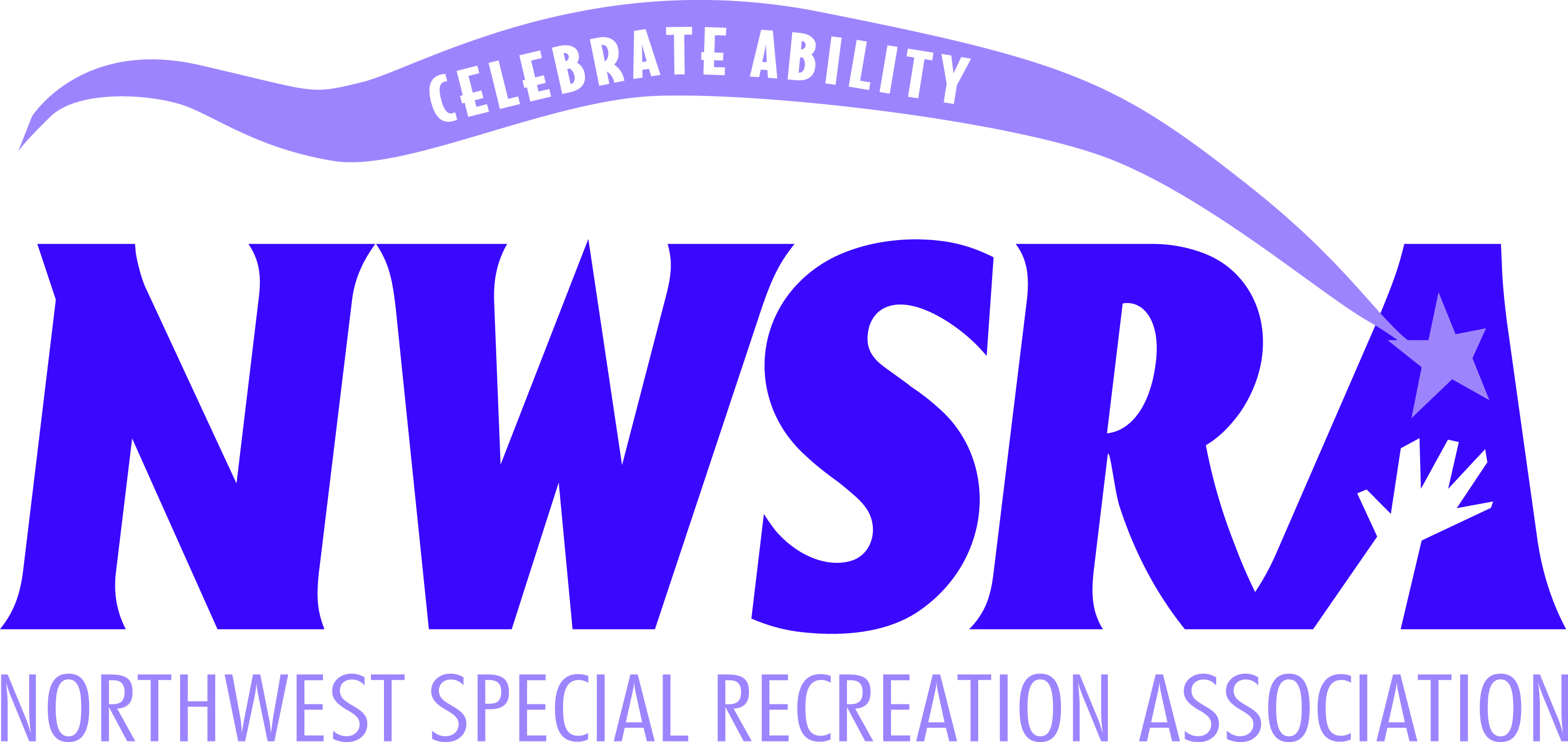 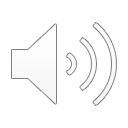